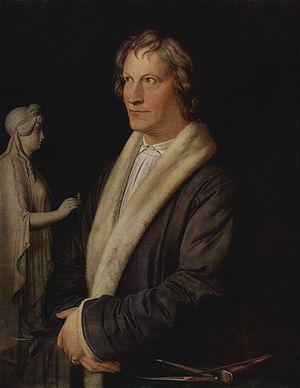 [Speaker Notes: Ritratto di Bertel Thorvaldsen 19.11.1770-24.3.1844]
[Speaker Notes: Ritratto]
[Speaker Notes: Copenaghe, Museo Thorvaldsen]
[Speaker Notes: Museo Thorvaldse, Copenaghen]
[Speaker Notes: Autoritratto]
[Speaker Notes: Autoritratto: si appoggia ad Elfi, dea della Speranza]
[Speaker Notes: Venere con mela, 1805, Louvre]
[Speaker Notes: Carità cristiana, Louvre]
[Speaker Notes: San Pietro, Roma, tomba di Pio VII Chiarramonti,]
[Speaker Notes: Roma, San Pietro, tomba di Pio Vii Chiarramonti, particolare]
[Speaker Notes: Statua di Schiller, Sto
ccarda 1839]
[Speaker Notes: Monumento al Principe Paniatosky, 1826-27, Varsavia]
[Speaker Notes: Monumento a Copernico, 1822, Varsavia]
[Speaker Notes: Giovanni Raimondo Torlonia,  Copenaghen]
[Speaker Notes: Monumento del Leone, Lucerna]
[Speaker Notes: Giasone con il vello d’oro, 1808, Monaco Neuepinakotek]
[Speaker Notes: Ganimede disseta Giove in forma di aquila, 1817, Copenaghen]
[Speaker Notes: Le tre Grazie]
[Speaker Notes: Cristo vor Frue Kirche, Copenaghen, chiesa dei dodici Apostoli]
[Speaker Notes: Adone, 1808, Copenaghen]
[Speaker Notes: Adone]
[Speaker Notes: Mercurio, Copenaghen]
[Speaker Notes: Cupido trionfante, Copenaghen]
[Speaker Notes: Apollo]
[Speaker Notes: Bacco]
[Speaker Notes: Ebe]
[Speaker Notes: Copernico]
[Speaker Notes: Venere con la mela]
[Speaker Notes: Ganimede, 1816]
[Speaker Notes: Adone]
[Speaker Notes: Adone]
[Speaker Notes: Ercole, 1843]
[Speaker Notes: Ganimede]
[Speaker Notes: Mercurio]